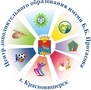 Знакомство
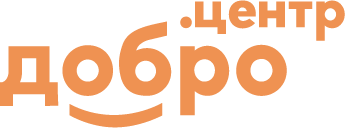 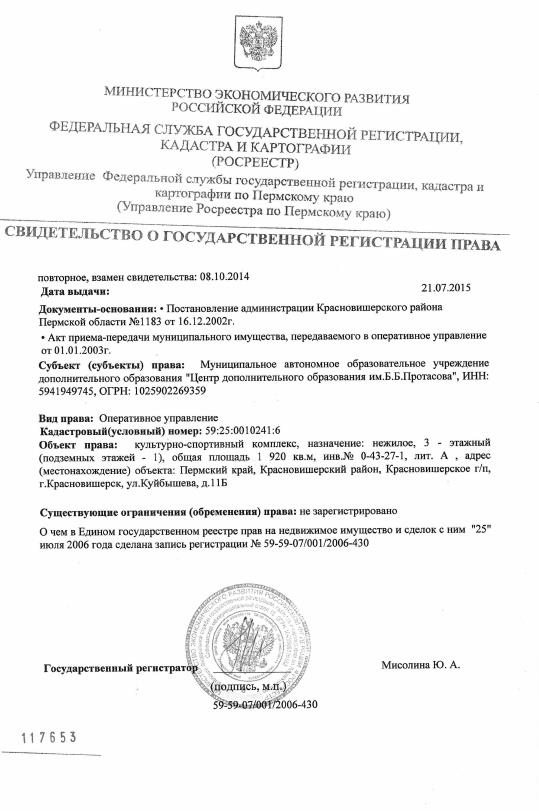 Наименование организации: Муниципальное бюджетное образовательное учреждение дополнительного образования «Центр дополнительного образования им. Б.Б.Протасова». 


Фактический адрес: 618590, Пермский край, г. Красновишерск, ул. Куйбышева, 11 Б

Социальные сети организации: https://vk.com/vishcdo

Площадь вашего помещения: 141,7 кв.м

Лидер команды: Южанинова Лариса Николаевна

Наименование основного вида деятельности согласно 
ОКВЭД: 85.41 Образование дополнительное детей и взрослых 

ID организации: 10052861
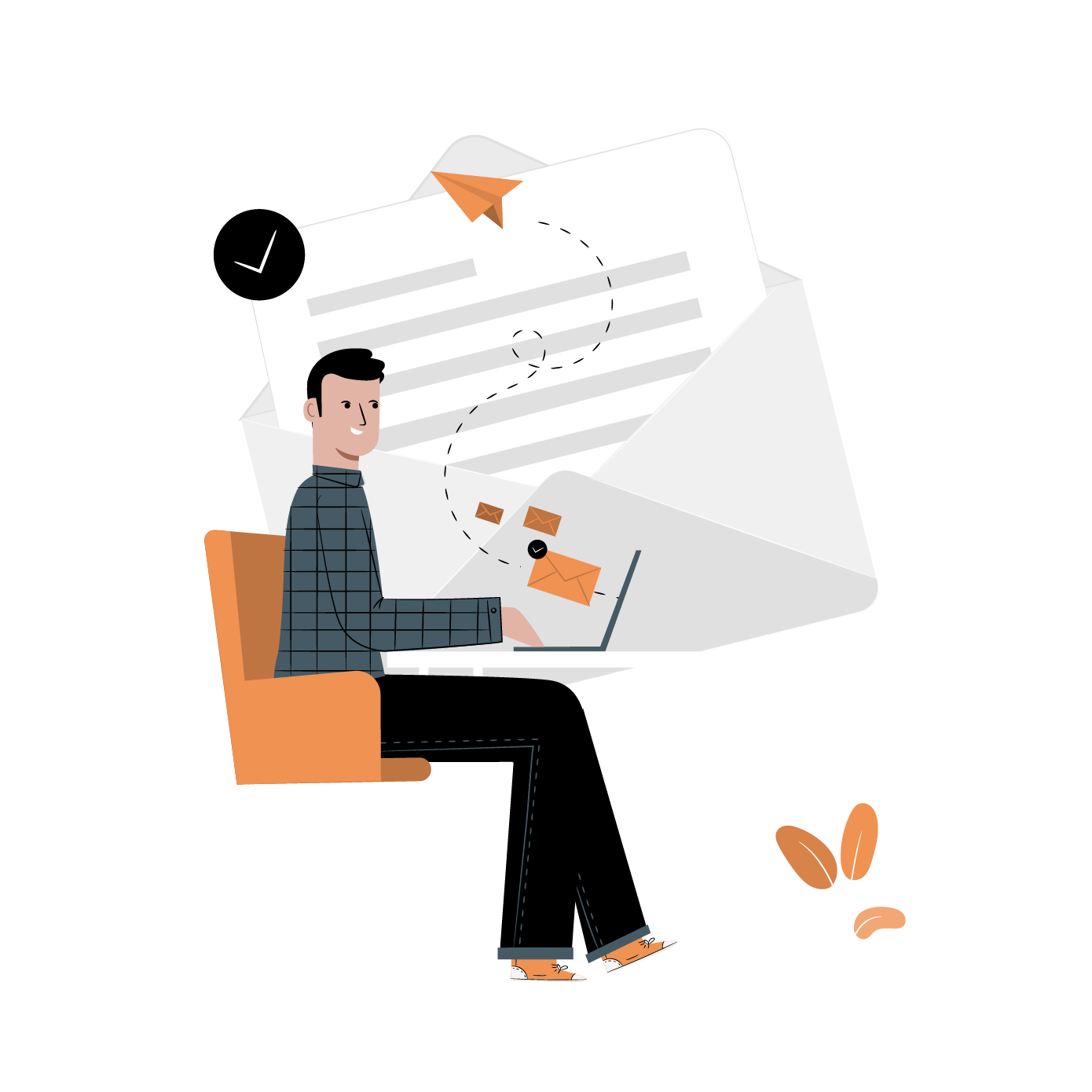 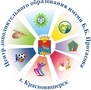 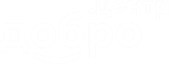 Об учреждении
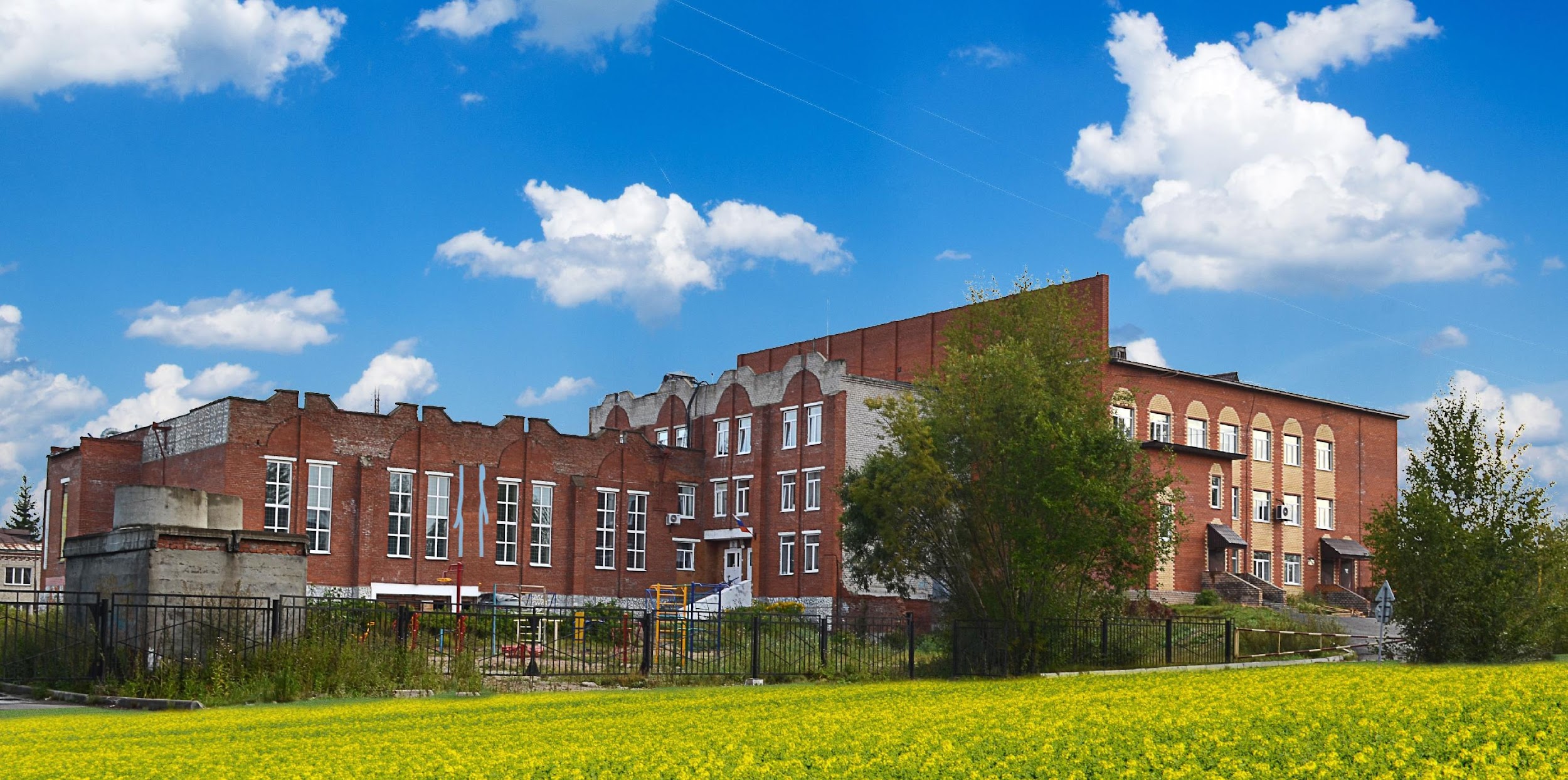 МБОУ ДО ЦДО 
реализует дополнительные общеобразовательные программы естественнонаучной, технической, туристско-краеведческой, физкультурно-спортивной и и художественной направленности, 
организует и проводит мероприятия различного уровня с детьми и молодежью, населением Красновишерского ГО; 
создает необходимые условия для совместной деятельности учащихся и их родителей (законных представителей), для обучения и воспитания детей с ограниченными возможностями здоровья, детей-инвалидов. 
В Центре действует муниципальная служба примирения. 
Центр имеет крытую площадку с искусственным льдом, спортзал, бассейн (большая и малая чаша), лыжную базу.
На базе Центра создан и работает Центр тестирования ВФСК  ГТО.
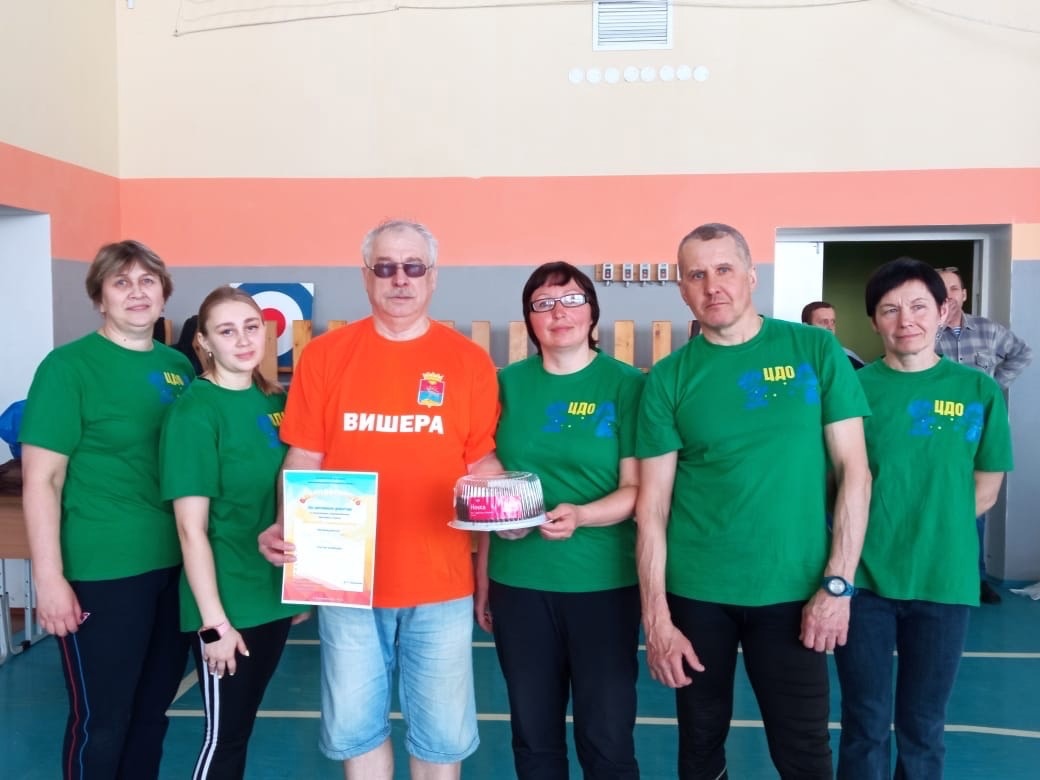 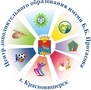 Наш Добро.Центр станет ресурсным центром 
для каждого жителя Красновишерского городского округа.
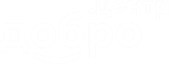 - объединит разрозненные добровольческие группы в одну команду и поможет участникам волонтерского движения раскрыть свой потенциал и участвовать в добровольческих инициативах в доступной для каждого форме. 
- привлечет внимание к социально значимым запросам населения и распространит лучшие практики добровольчества по всей территории Красновишерского ГО и не только… Каждый житель сможет найти в Добро.Центре команду единомышленников.
- организует взаимодействие представителей органов власти, бизнеса и общества между собой. 
Вместе, мы делаем наш город лучше, добрее и привлекательнее.
На данном этапе мы уже смело можем озвучить результаты нашей работы. 
Создан актив руководителей школьных волонтерских отрядов, объединены «волонтеры культуры» и волонтеры «серебряного возраста», намечены планы мероприятий на ближайшее будущее.
В разработке находится единое информационное окно для информирования, обучения и привлечения населения к волонтерской деятельности путем проведения мастер-классов, консультационных услуг, совместных дел и мероприятий. 
Уже сегодня мы объединившись смогли организовать 17 добрых дел, привлечь к их реализации 49 волонтеров, посадить 1,5 тыс. деревьев, были  организаторами спортивной площадки на обрядовом празднике «Сарчик приносит весну». 

Заключение лицензионного договора позволит на правовой основе организовать взаимодействие с представителями разных организаций, муниципалитетом, привлечь новых участников добровольческого движения.
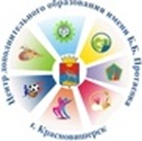 Пакет «Стандарт»
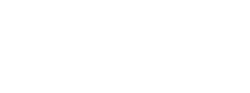 Базовые сервисы:

1. Информирование граждан и организаторов
2. Анкетирование граждан через Платформу ДОБРО.РФ
3. Консультация по работе с Платформой ДОБРО.РФ
4. Помощь в подборе проектов и мероприятий
5. Консультирование граждан
Сервисы пакета «Стандарт»

1. Реализация программ мотивации граждан, участвующих в волонтерских и социальных проектах. 

2. Организация и проведение мероприятий. По запросу граждан.

3. Содействие в проведении исследований и мониторингов.

4. Реализация обучающих программ. 

5. Установка боксов для сбора вторсырья.

6. Реализация программ Ассоциации волонтерских центров и партнеров.
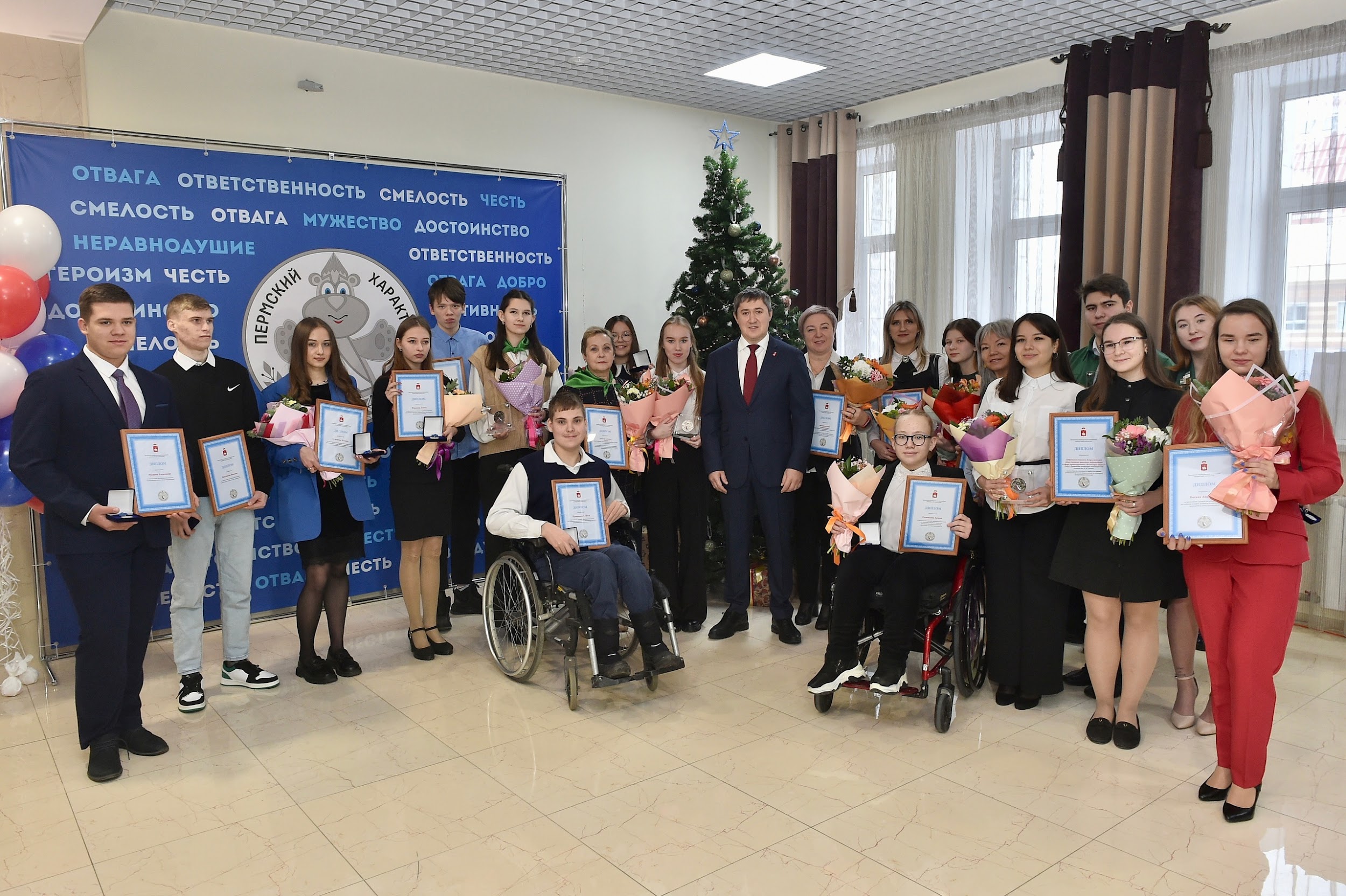 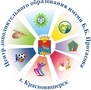 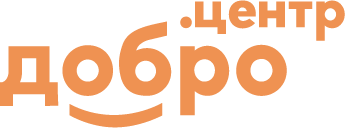 Целевая аудитория
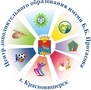 Сообщество
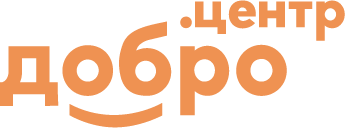 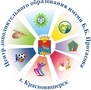 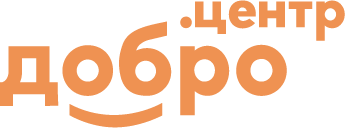 Команда
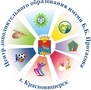 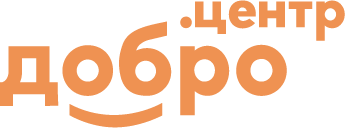 Команда
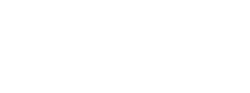 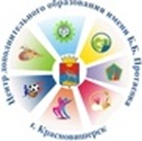 Финансирование и организационная модель Добро.Центра
Учредитель Добро. Центра: Муниципальное бюджетное образовательное учреждение дополнительного образования «Центр дополнительного образования им. Б.Б.Протасова».
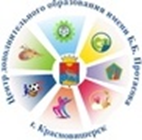 Взаимодействие с партнерами
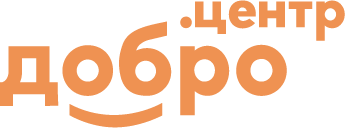 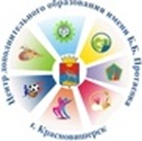 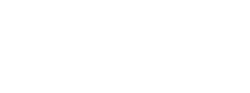 Пространство и брендинг
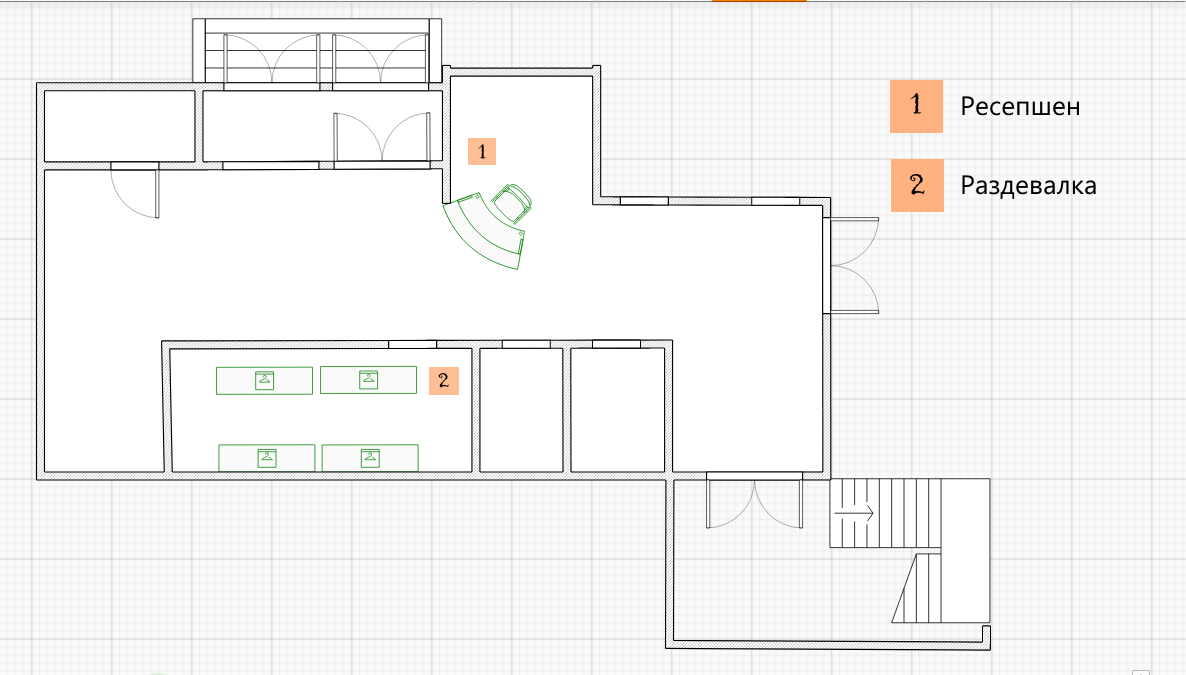 S – 141,7 кв.м
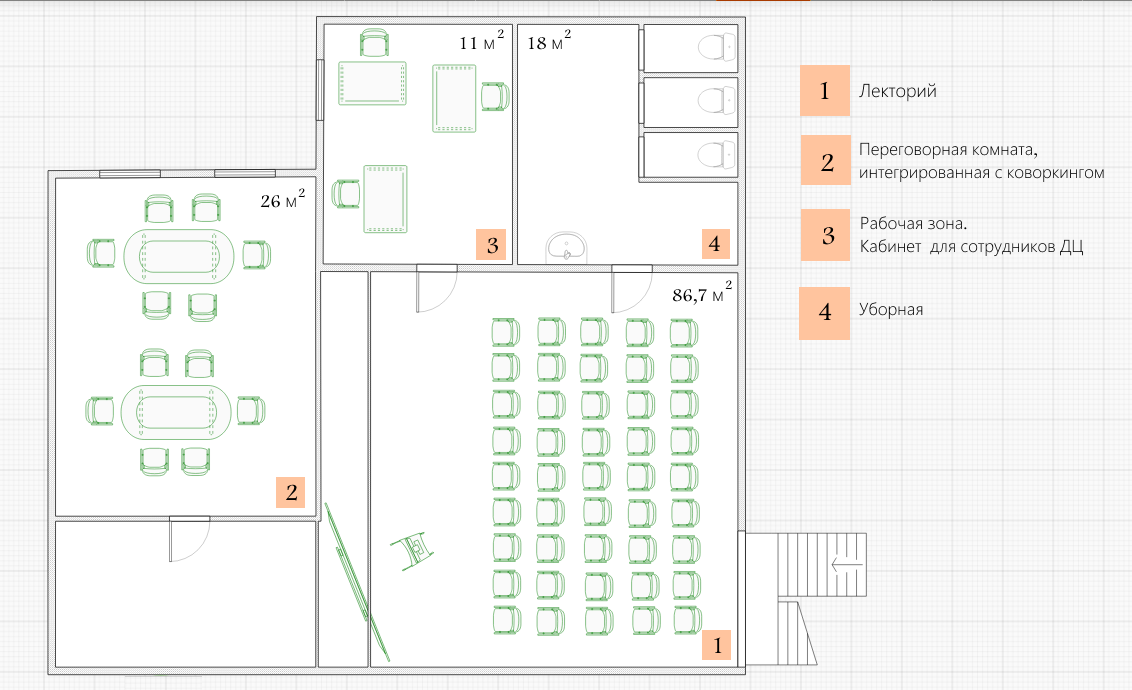 1 этаж
2 этаж